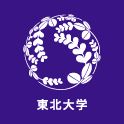 JLab Hypernuclear Workshop27th May 2014
Satoshi N Nakamura, Tohoku University
Perspectives at Jefferson Lab
Medium mass hypernuclei
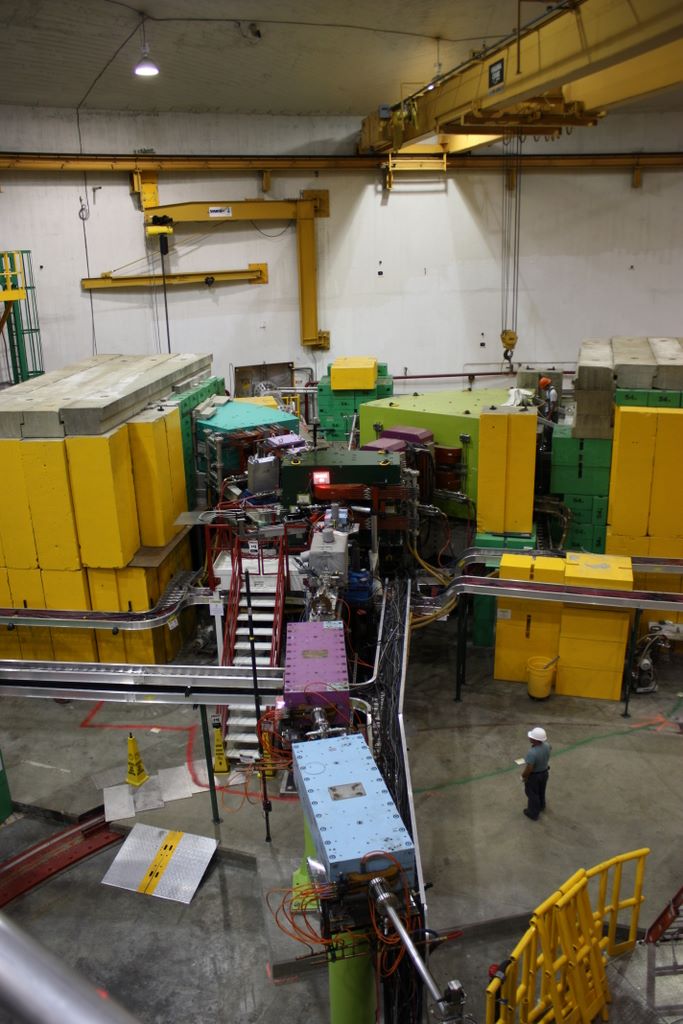 HKS
HES
[Speaker Notes: Including discussion 30min]
Study of hypernuclei
L in nuclear medium
Single particle nature of L in nuclear medium
A dependence of L potential
ls force vs. core-config. Mixing
Inputs for mean-field theories
High quality 
medium heavy 
hypernuclear 
spectroscopy
L as a probe
L as an impurity
Collective motion of core nucleus

   Tri-axial deformation of core nucleus
Modify nature of core
    Energy level inversion
    Glue like role of L
Objectives --- Hypernuclear Physics
1
20
50
200
1057
A
Medium 
Heavy 
Hypernuclei
Elementary Process
Neutron/Hyperon star,
Strangeness matter
Strangeness electro-production
Light Hypernuclei (s,p shell)
Hyperonization  
                       Softening of EOS ?
Extend Nuclear Force to
	 Baryon Interaction
CSB,  LS coupling in large isospin hypernuclei
Medium - Heavy hypernuclei
Use L as a probe to 
	see deep inside of nucleus
Single-particle potential
Distinguishability of a L hyperon
U0(r), mL*(r), VLNN, ...
Proposing Setup at JLab 12
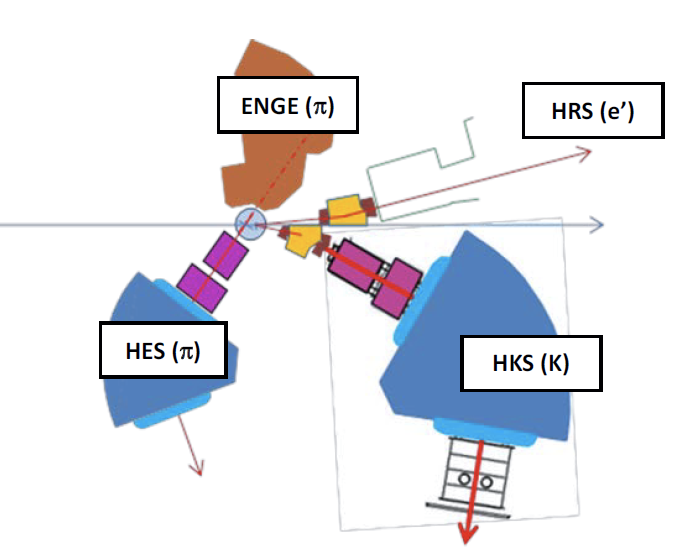 K(HKS) x HRS (e’) + K(HKS) x {ENGE (p) + HRS (p)}
Precise spectroscopy of HY
Single Particle Model is OK to some extent
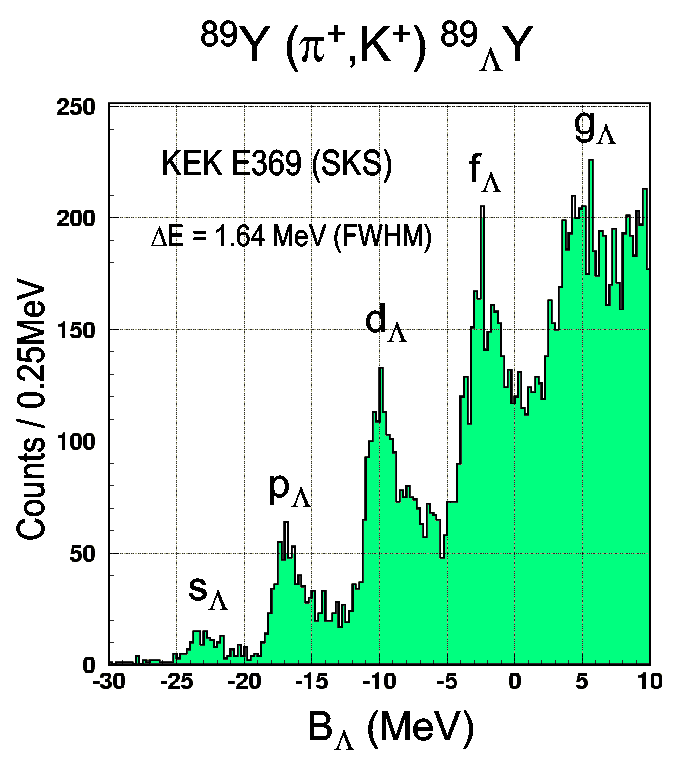 Hadron keeps its identities
Hypernuclei
Single Particle Model
Baryon 
Constitute Quark Model
Precise spectroscopy of HY
Nucleon
Hypernuclei
Lambda particle
Valence quarks
Nuclear medium
Core’s properties, density
QCD vacuum
Sea quarks, gluons
Baryon Interaction
Light Hypernuclei
Modification of core
Heavy  Hypernuclei
Lambda’s behavior in nucleus
Proposed Programs
1. Elementary L, S0 
	Reliable data 1H(e,e’K+)L, S0 in low Q2
2. Few-body 
	2D(e,e’K+) [LN]  	Exotic bound state, LN int.  
	4He(e,e’K+)4LH  	LN CSB
6,7Li(e,e’K)6LHe, 7LHe
3t(e,e’K)[nnL]
3. Medium-heavy
	40,44,48Ca(e,e’K+) 40,44,48LK    L’s S.E., iso-spin
	 27Al(e,e’K+) 27LMg 	  Tri-axial deformation
	48Ti(e,e’K+) 48LSc 	  	  Level inv. due to L
19F(e,e’K)19LO
4. Heavy
	208Pb(e,e’K+) 208LTl 	L in heaviest nucleus
5. Decay p
		Weak decay of light hyper-fragments
Hypernuclear Chart
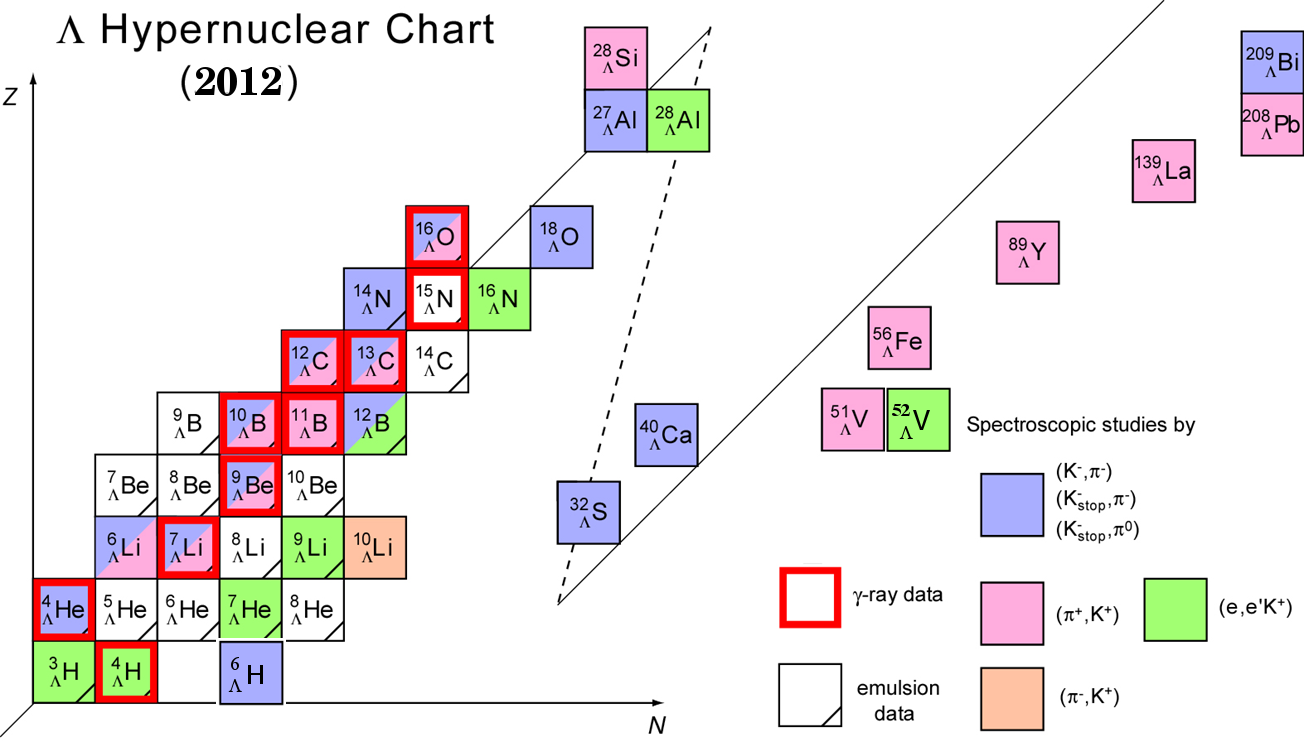 [LN]
L
27
19
40
44
48
40
12
L
L
L
L
L
L
L
B
O
L
K
K
K
K
Tl
Mg
4
H
208
L
1.  Ca (e,e’K+) LK
P.Bydzovsky et al. NPA881 (2012)199.
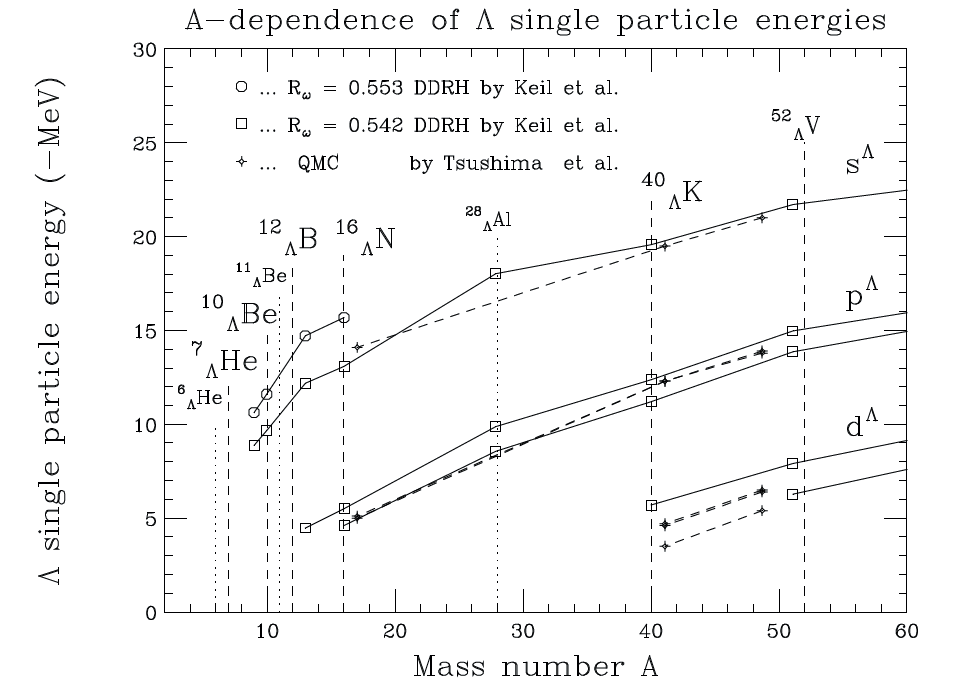 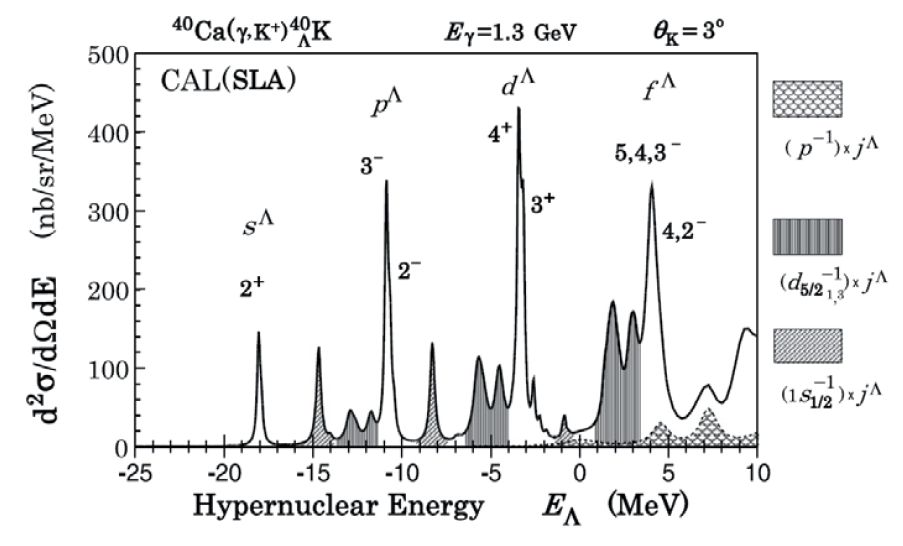 Clean Spectrum
Doubly LS closed 40Ca target
Missing in (e,e’K) data
Complete A dependence of L S.P.Energy
isotope effect of core nuclei:   40Ca, 44Ca , 48Ca  targets
2.  27Al (e,e’K+) 27LMg
9LBe = a + a + L
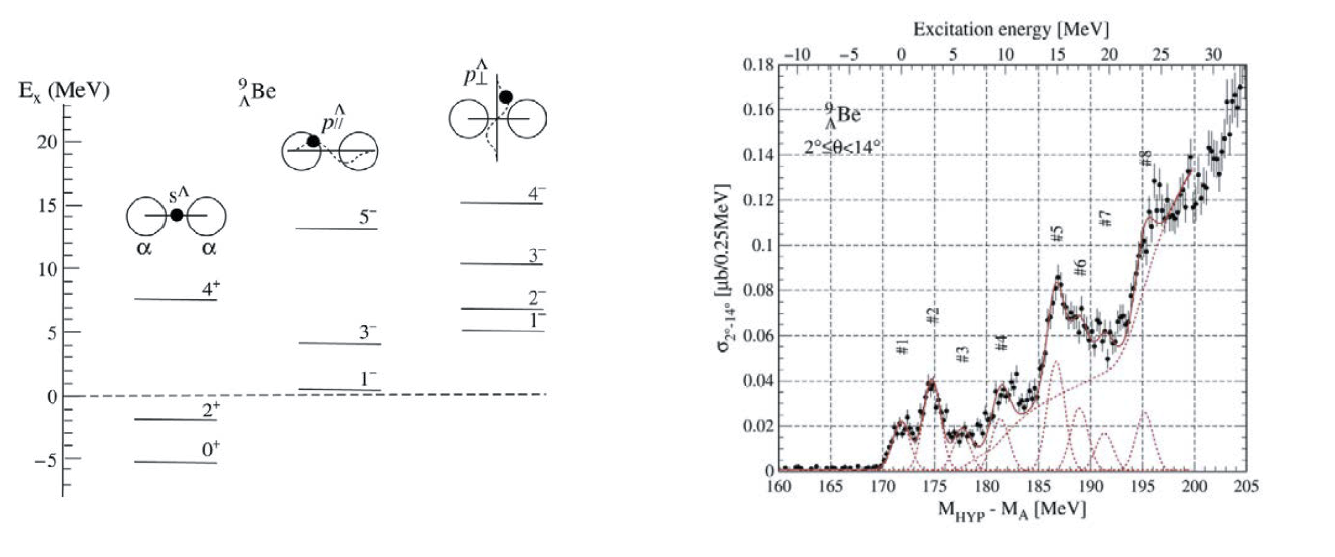 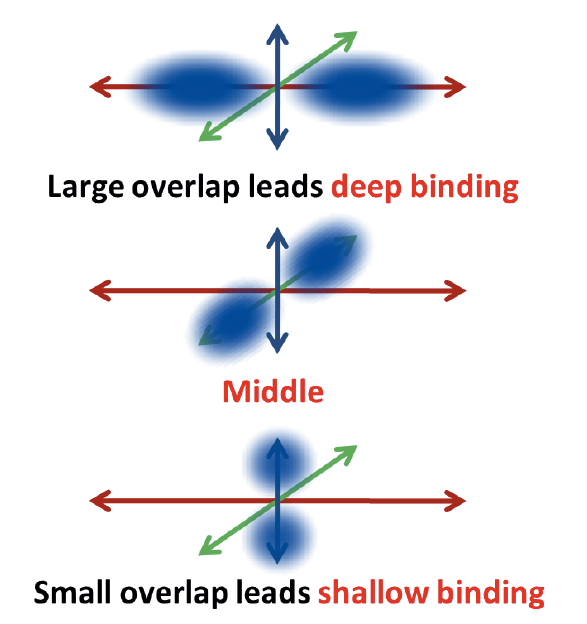 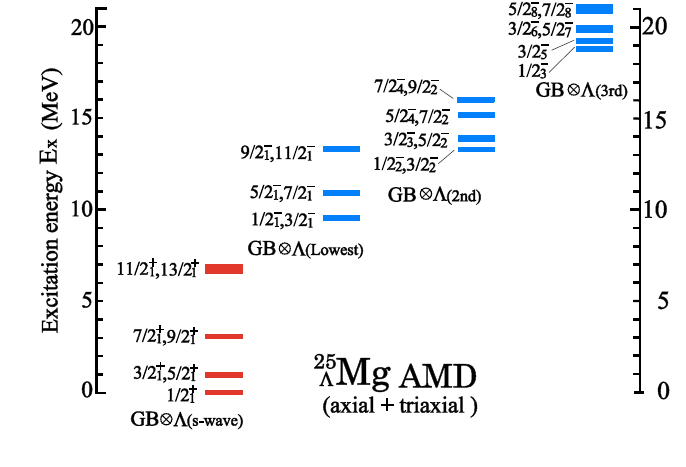 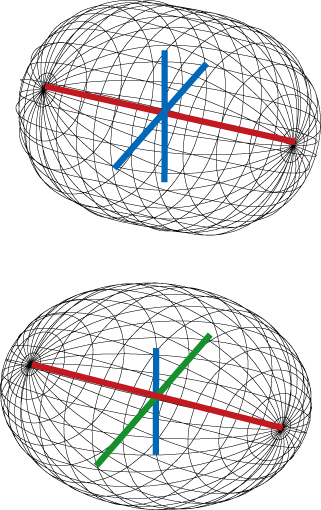 Genuine hypernuclear state
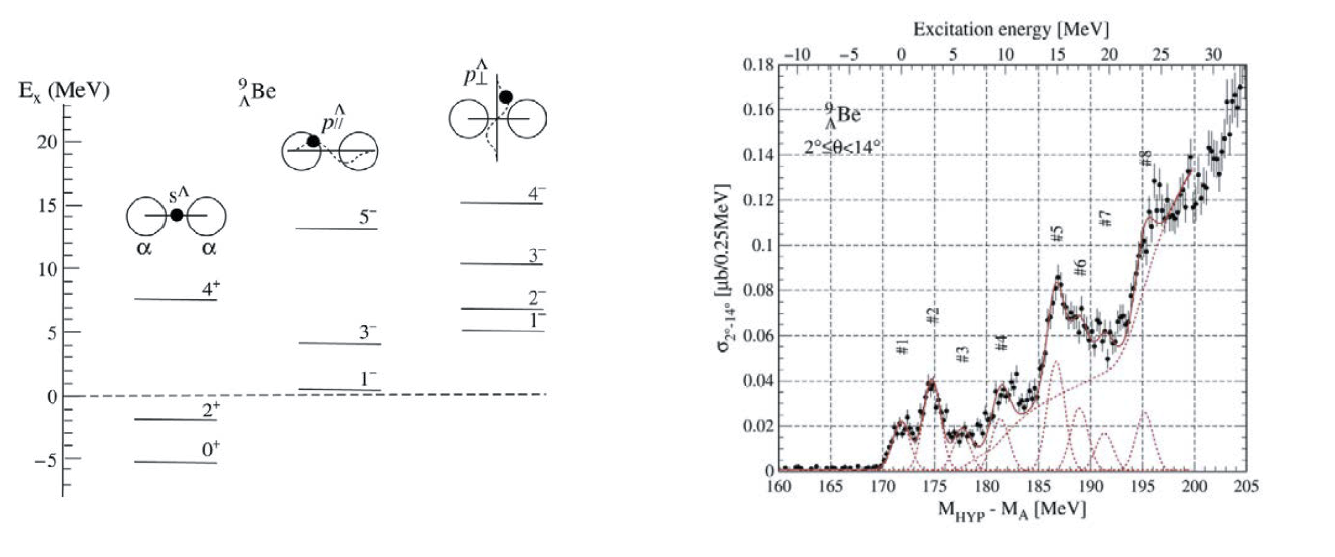 M.Isaka Yesterday’s talk
Tri-axially deformed 26Mg core + L in p-shell
Totally new method to search shape of nucleus with L!
3. 19F target : simplest sd-shell
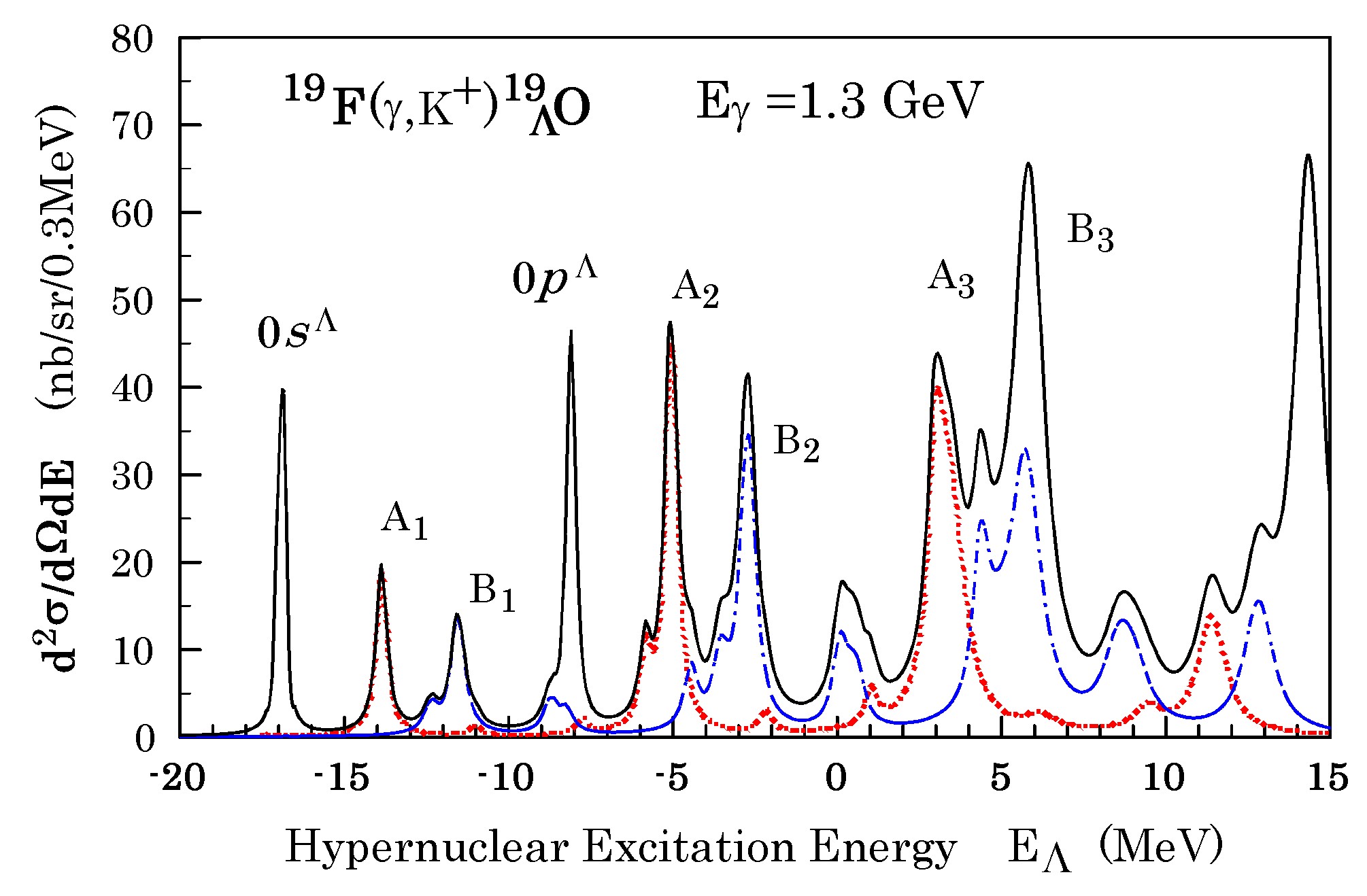 T. Motoba, C2C WS Barcelona (2012)
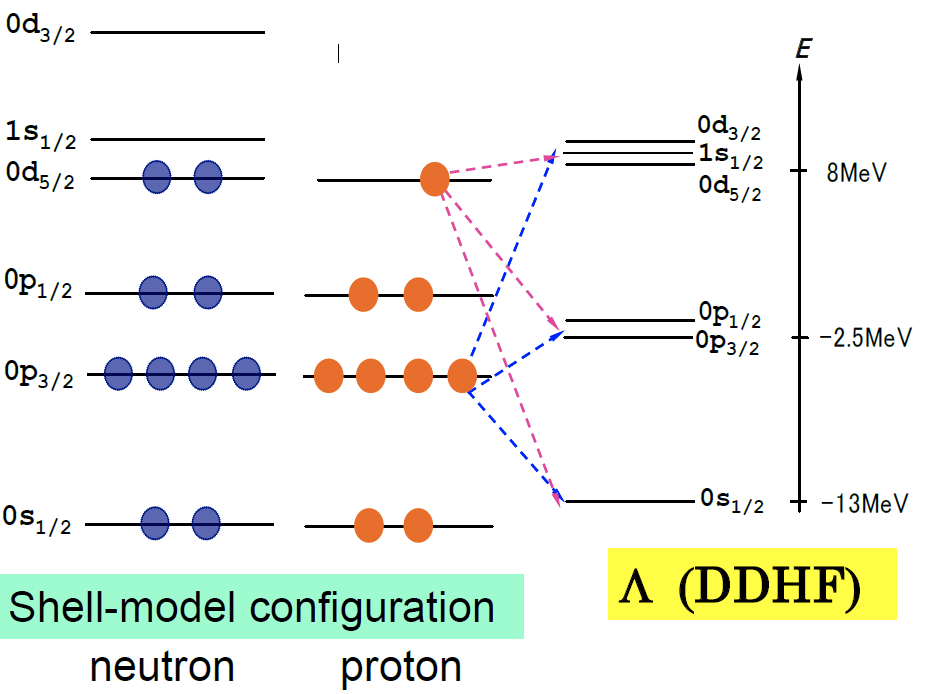 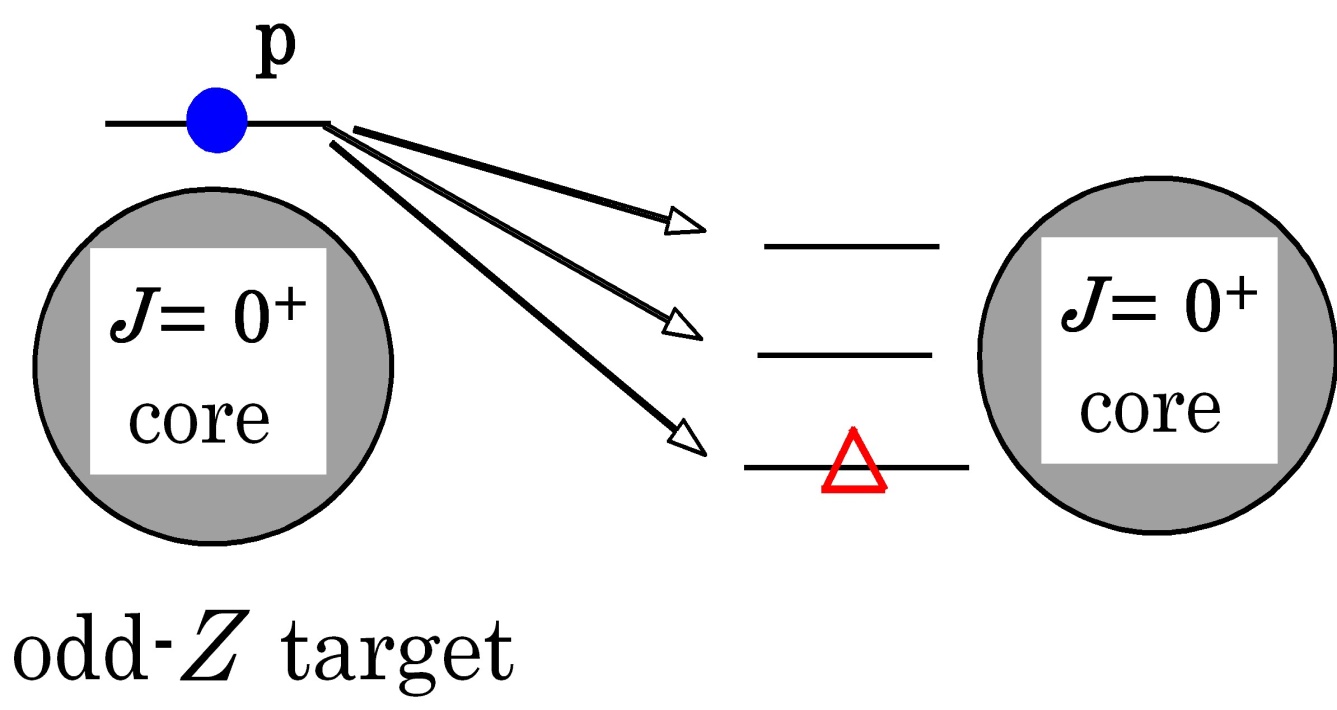 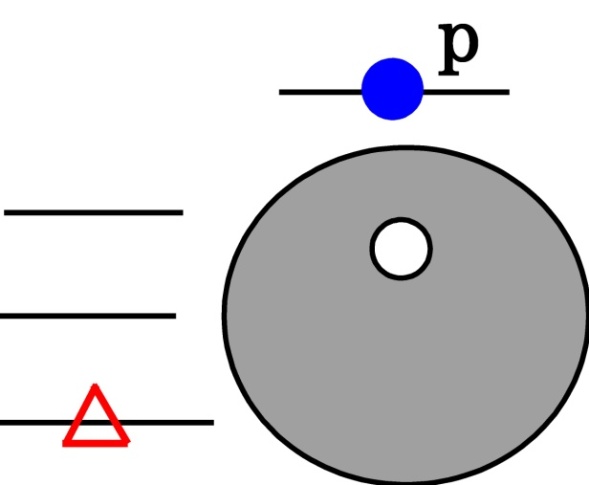 A’s: p1/2-hole series, B’s: p3/2-hole series
Study of core-dynamics
3. 48Ti (e,e’K+) 48LSc
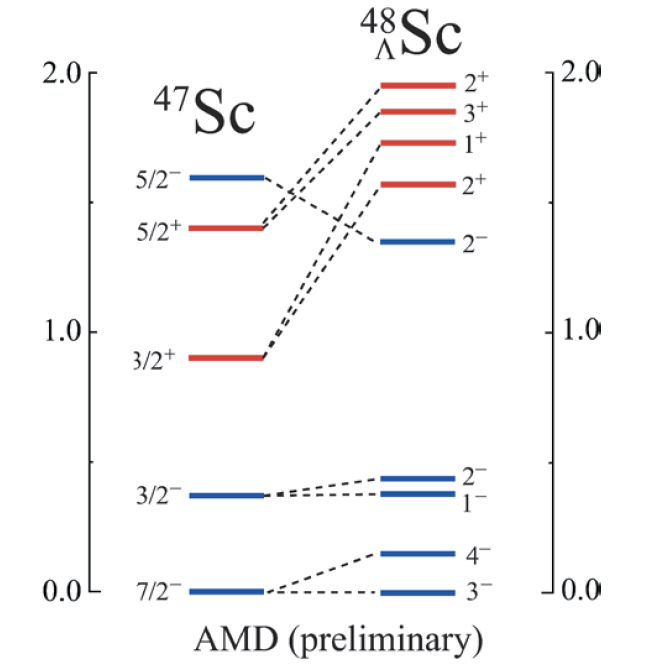 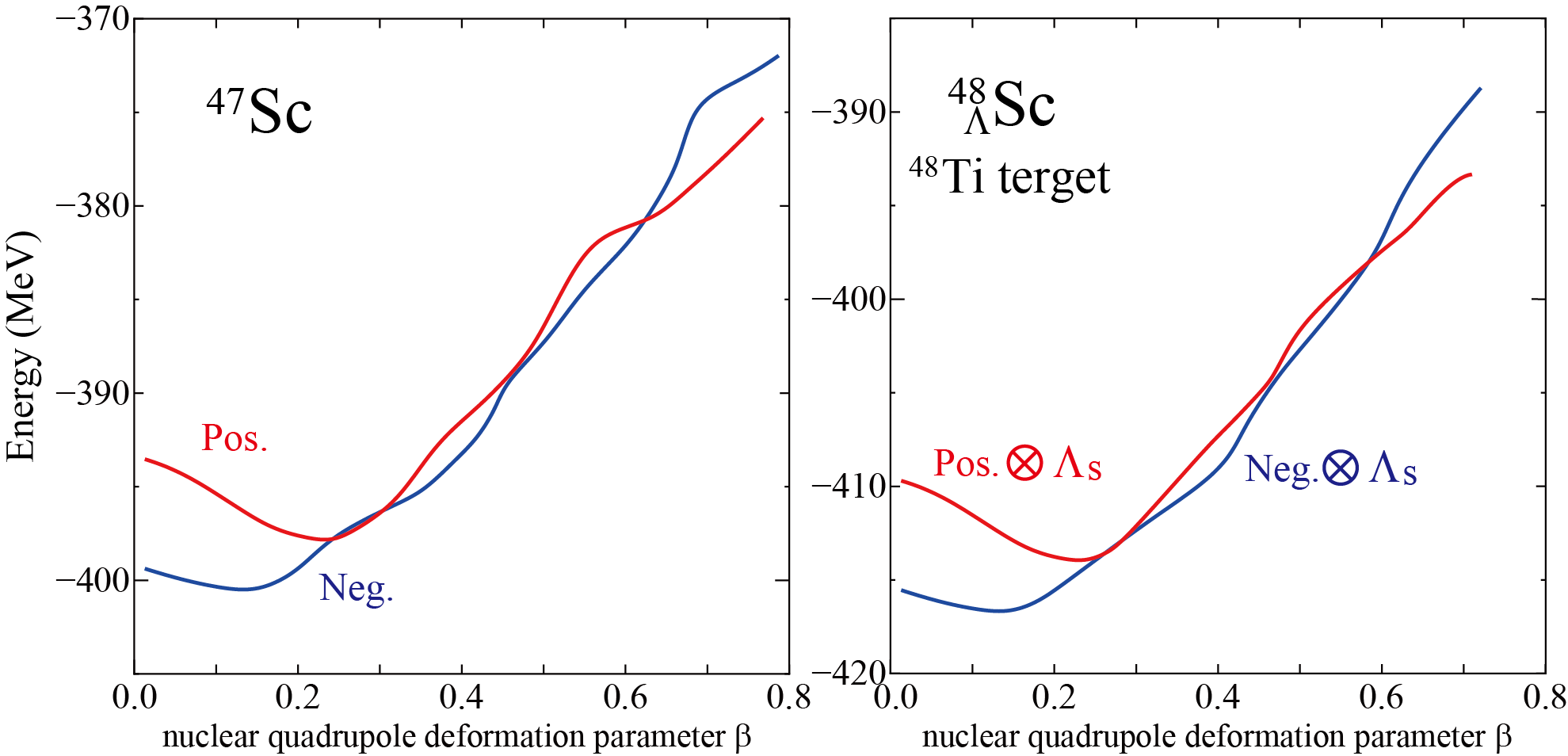 Isaka Hyper-AMD
Positive
Negative
Energy surface
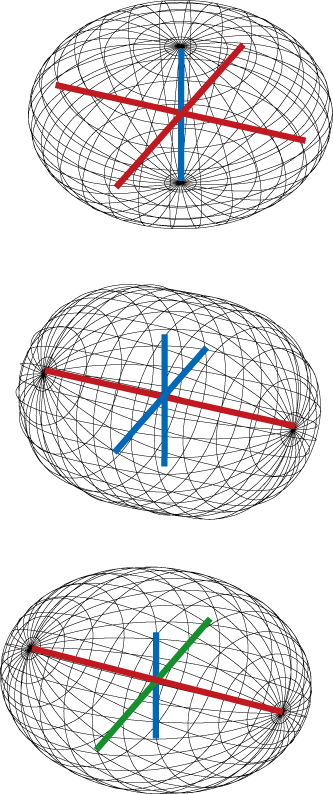 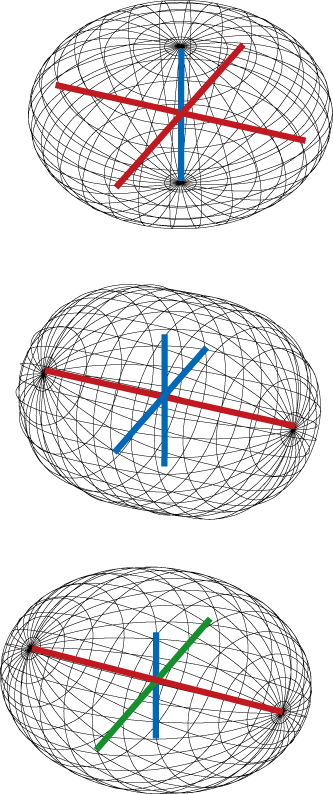 L impurity causes energy level inversion !
Feasibility should be re-checked with cross section est.
Measured hypernuclei & expected A dependence
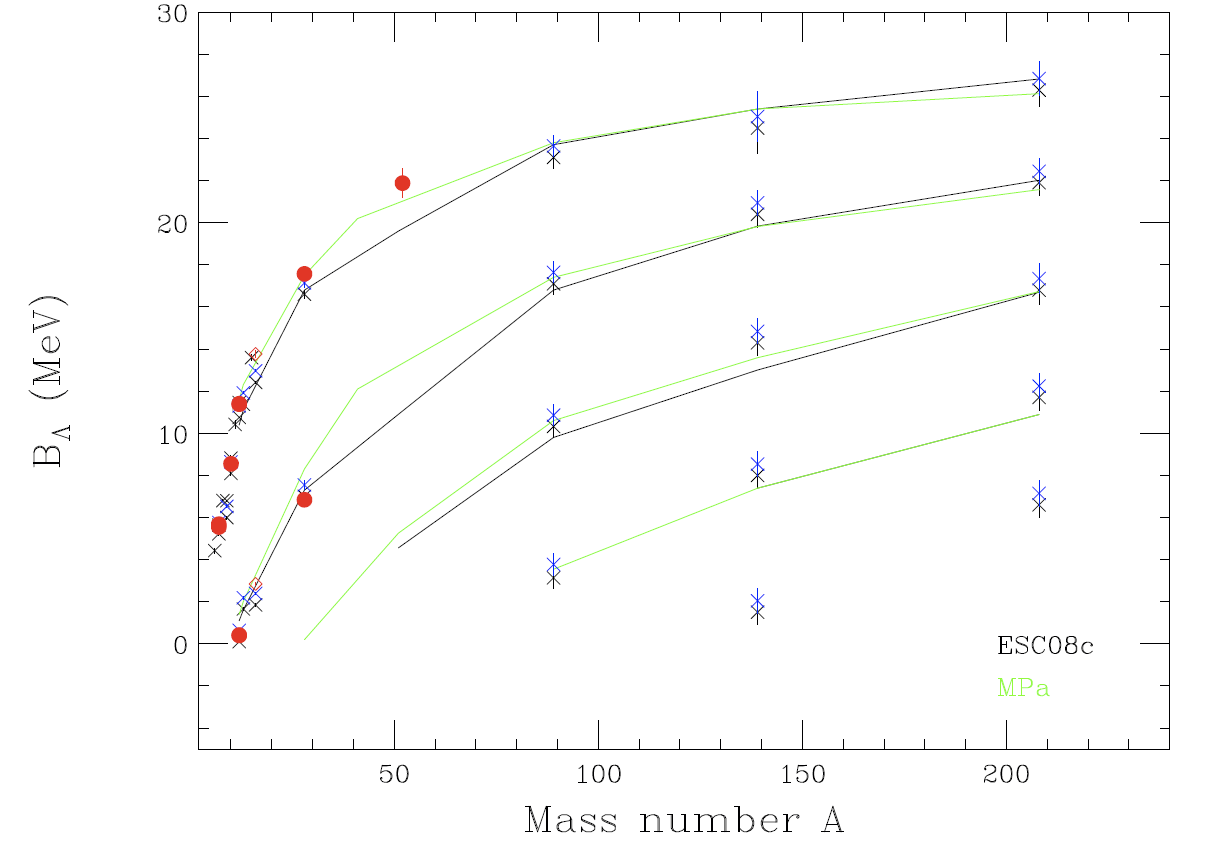 208Pb
139La
L40K
89Y
L19O
E05-115
L27Mg
L in medium
Interaction
Characteristics of Core
Few-body physics with strangeness
1.  6Li (e,e’K+) 6LHe
Λ
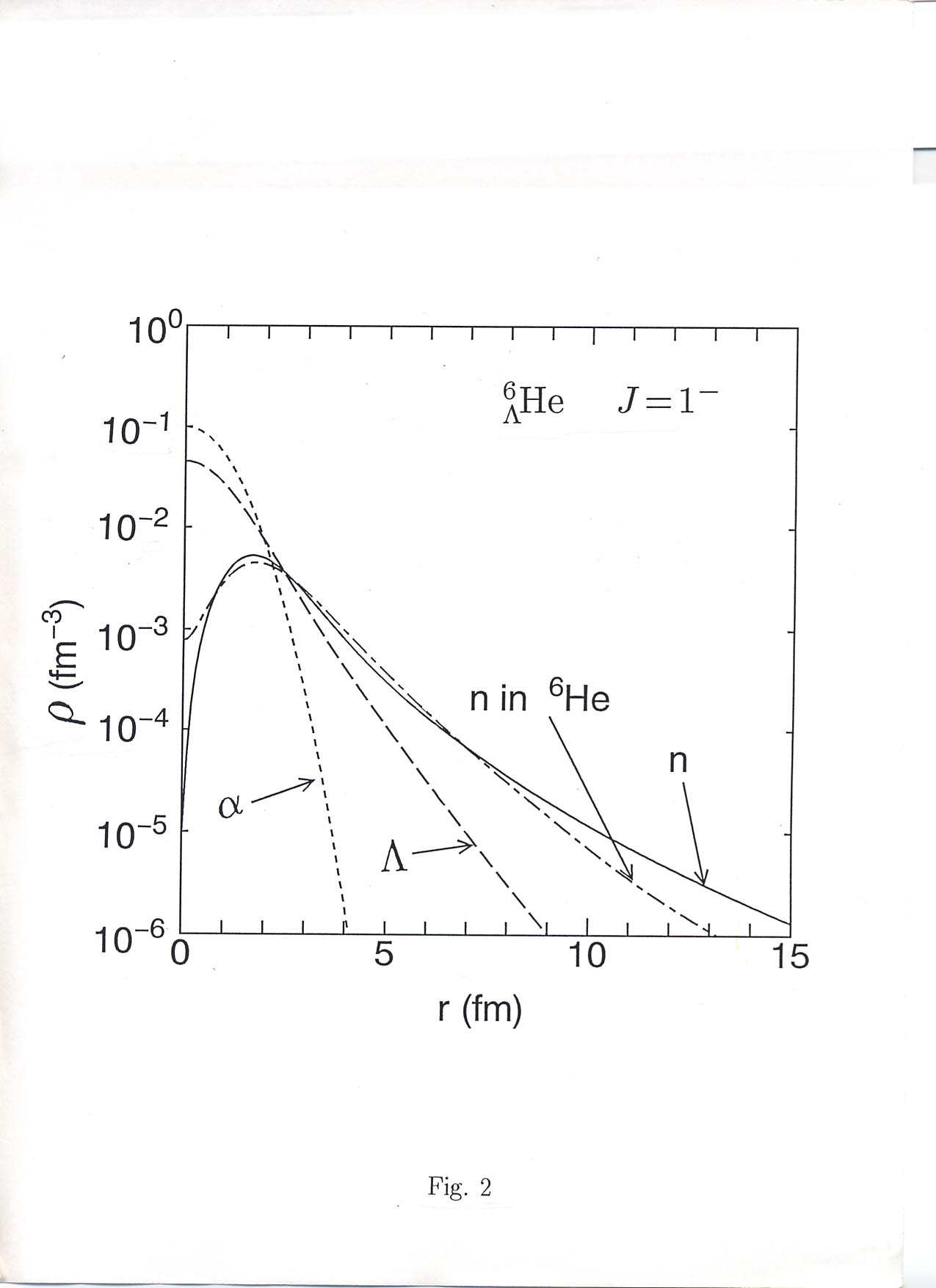 α
n
Three-layer structure
r.m.s   α-Λ 2.8 fm
            α-n 5.0 fm
Larger than 6He
E.Hiyama : Yesterday’s talk
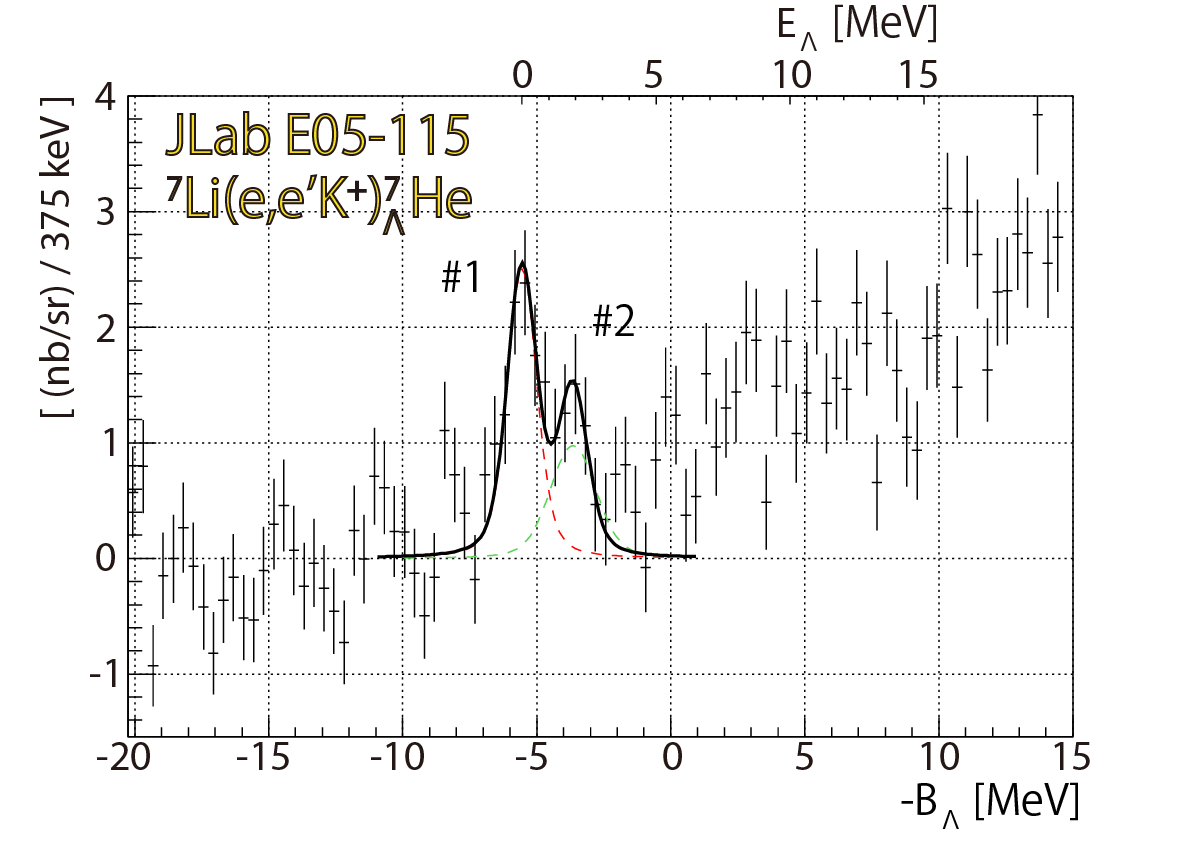 2.  7Li (e,e’K+) 7LHe
Γ＝12.1 ±1.1 MeV
Λ
(2+,1-,0+)?
7He
2+
1.797 MeV
2+
Λ
Γ=113 ±20 keV
α+Λ+n+n
0 MeV
0 MeV
α+n+n
-1.88 Γ=0.7 MeV
5/2+
-0.98
-2.04, Γ=0.5 MeV
3/2+
0+
5He+n+n
Λ
neutron
halo states
-3.12
5/2+
6He
3/2+
-4.57
Exp.
1/2+
-6.19 MeV
E.Hiyama : Yesterday’s talk
Few-body physics with strangeness
3. Search of [nL] bound state and study of n-L interaction through FSI.
Established lightest hypernyclei = 3LH
Hyp-HI experiment at GSI       a structure in d + p- , t + p- invariant mass
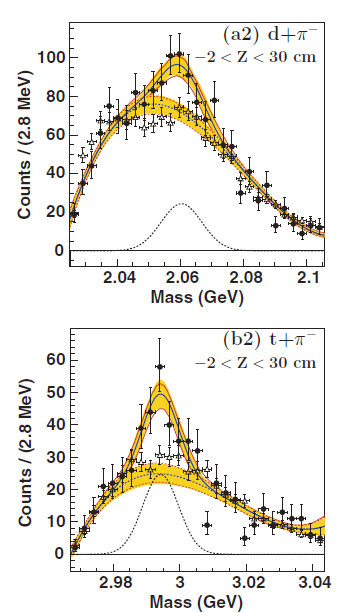 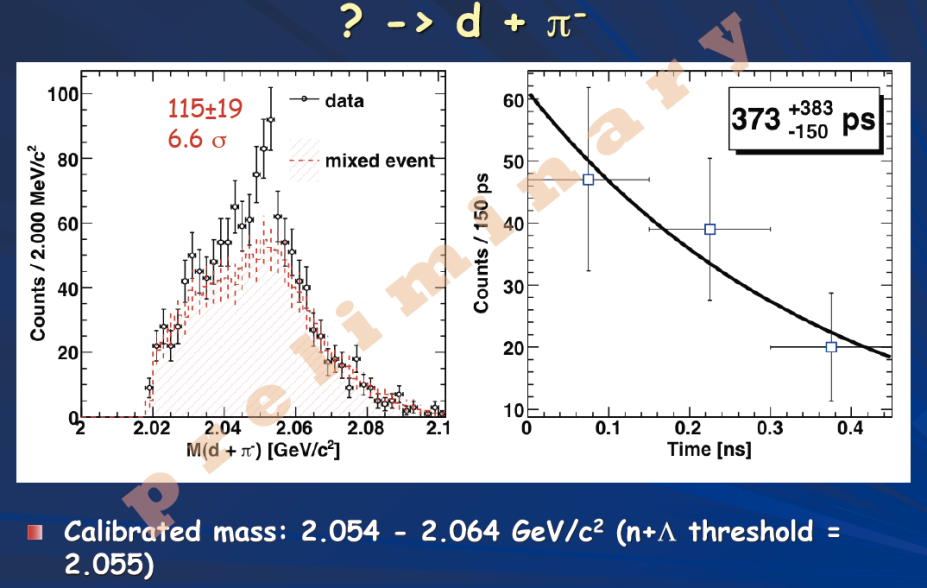 C.Rappold et al. PRC88, 041001(R) (2013)
T.R.Saito, NUFRA2011
Indication of a nL , nnL bound state ?
2d(e,e’K+)[nL]
3t(e,e’K+)[nnL]
Direct method to search or set upper limit on this exotic system.
Few-body physics with strangeness
2. Study of n-L interaction through FSI.
2d(e,e’K+) nL
2d(e,e’K+) provides also information of n-L interaction through FSI.
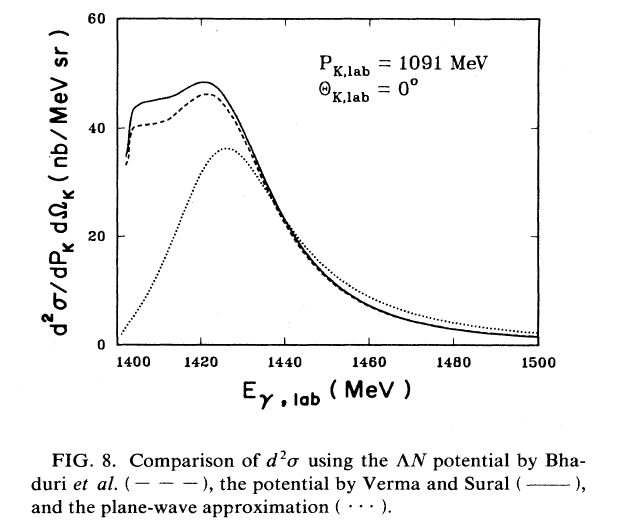 R.A.Adelseck & L.E.wright
PRC 39(1989) 580.
Few-body physics with strangeness
4. Charge Symmetry Breaking of LN interaction
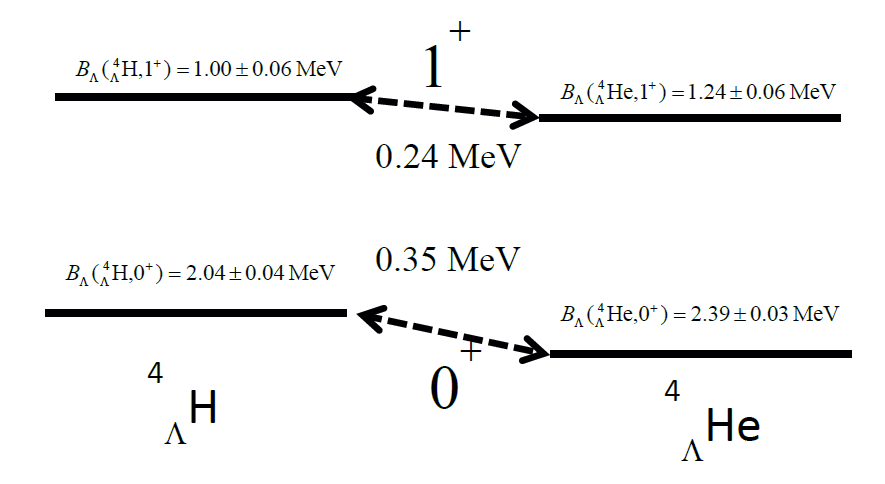 A=4,iso-doublet hypernuclei
4He(e,e’K+) 4LH
E13 @ J-PARC
Introduced to explain A=4.
Decay p
Phenomenological CSB potential
Re-check of A=4 system
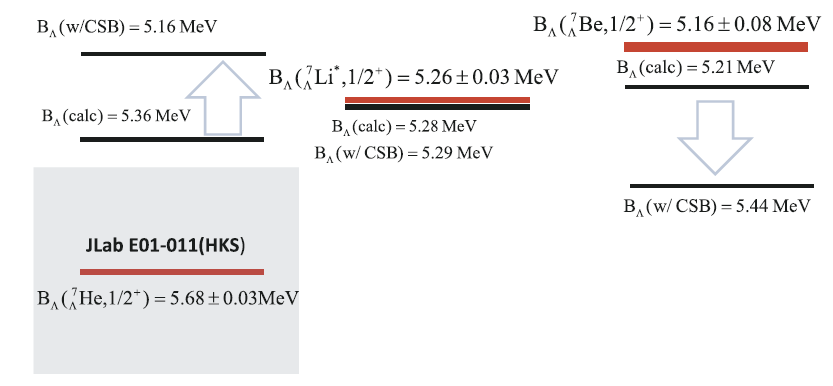 NOT becessary for A=7.
JLab E01-011 (HKS)
Recently measured 
at JLab Hall-C
A=7,iso-triplet hypernuclei
Summary
Medium heavy hypernuclear study
Ca targets : 40Ca doubly closed, clean, 44Ca
27Al target : 27LMg tri-axial deformed
19F targets: simplest sd-target, excited-core
Few-body hypernuclear study
6Li target : 6LHe     n-halo hypernucleus
7Li target : 7LHe    unbound states of 6He
d target : Exotic nL state, FSI nL study
CTn target : Exotic nnL state
Other targets : SPE of L with <100 keV accuracy
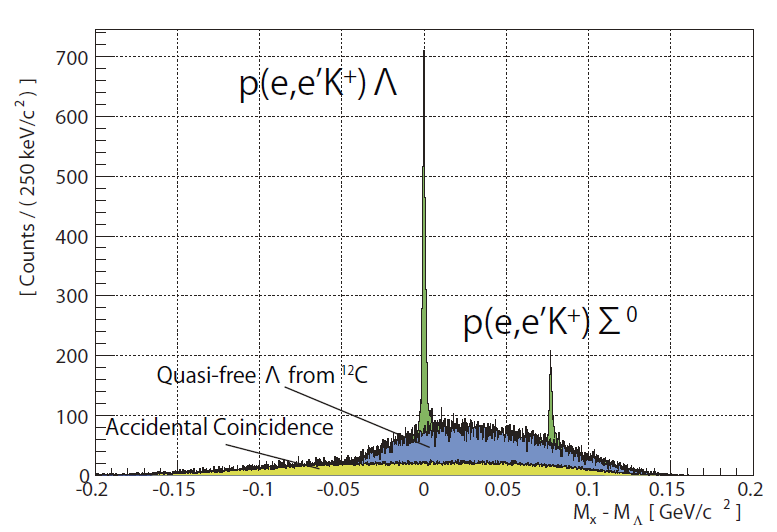 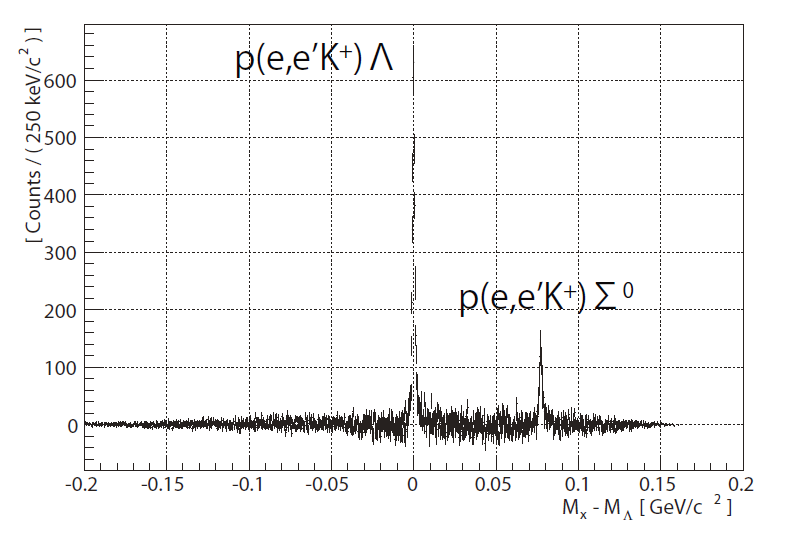 Subtraction of 12C effects and Accidental BG
Expected Yields
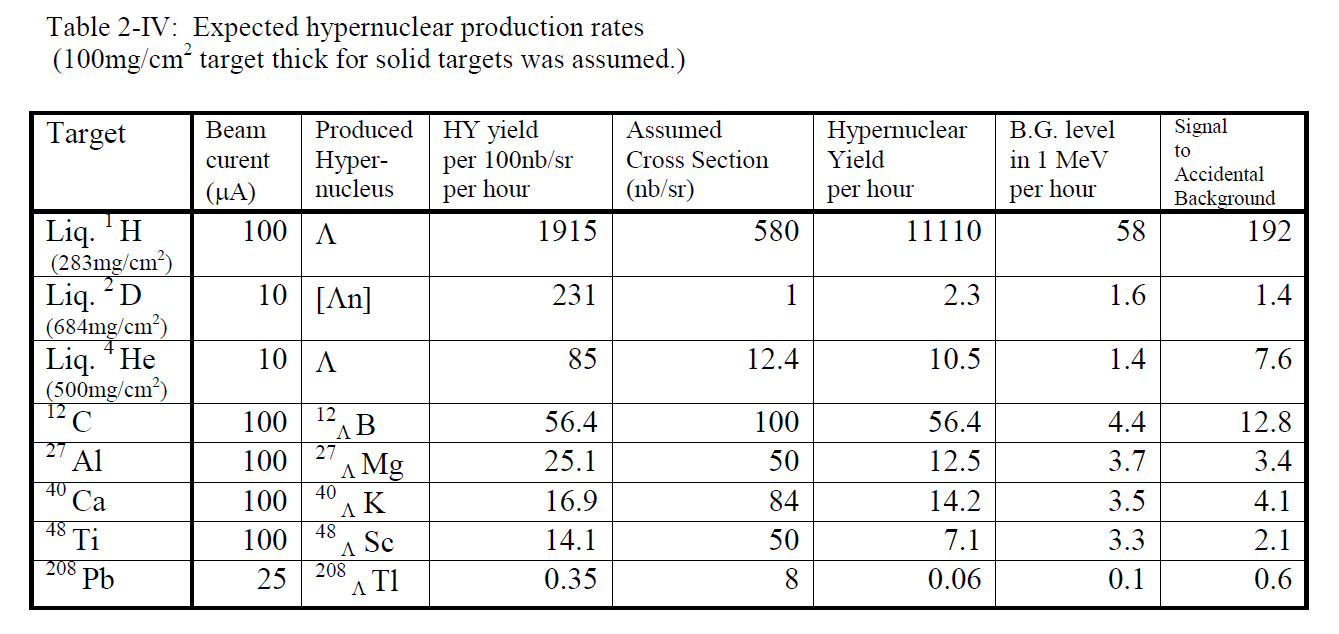 >5 times more yield than E94-107
Much better S/N than E05-115
Expected Mass Resolution
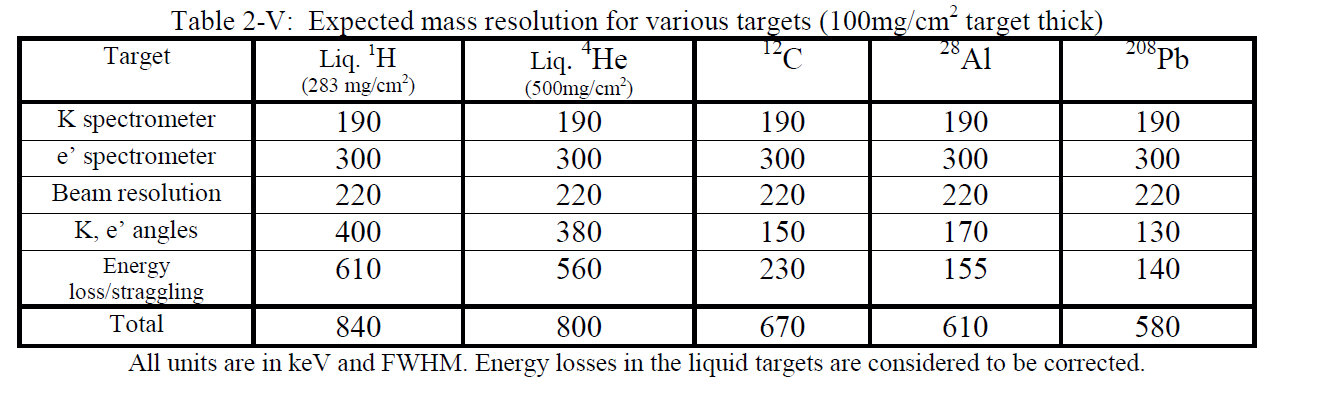 Calibration for independent K, e’ spectrometers.
	Established in E94-107.
Absolute missing mass calibration with L,S0 masses
	Established in E05-115.